NON-LABORATORY STAFF BLOOD CULTURE PHELBOTOMY
OSCAR G. JOHNSON 
VA MEDICAL CENTER
May 2024
Volume of Blood Cultures
Concentration of organisms in most cases of bacteremia is low, especially if the patient is on antimicrobial therapy

One set of blood cultures is defined as one FN and one FA bottle

Draw blood into FA(aerobic)green top and FN (anaerobic)  bottles
8-10 mL per tube recommended  (16-20 mL/set cultures)

Creates blood-to-medium ratios of 1:5 to 1:10

Underfill consequences (<6.5 mL):    
Pathogen may not be present

Overfill consequences (>10 mL): 
Insufficient space for nutrients 
	and chemicals to support
     pathogen growth
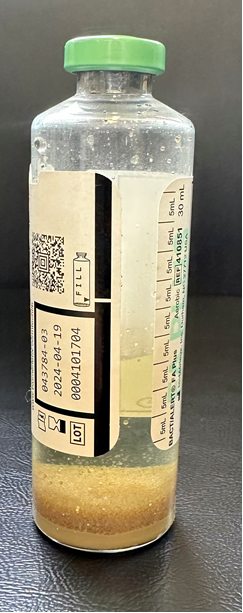 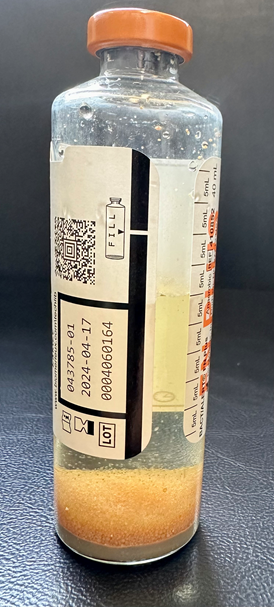 FA (aerobic)
FN (anaerobic)
Blood Culture Phlebotomy Preparation
Cleanse hands and don appropriate PPE
2 forms of patient identification
Choose phlebotomy site(s)
Tourniquet applied to select site, released once determined
NEVER LEAVE THE TOURNIQUET ON FOR LONGER THAN 1 MINUTE
Preferred veinipuncture sites

Assemble Kurin device

Cleanse rubber
      tops of FA/FN bottles
      with Chloraprep One-Step 
      Applicator (or Iodine is 
      acceptable)
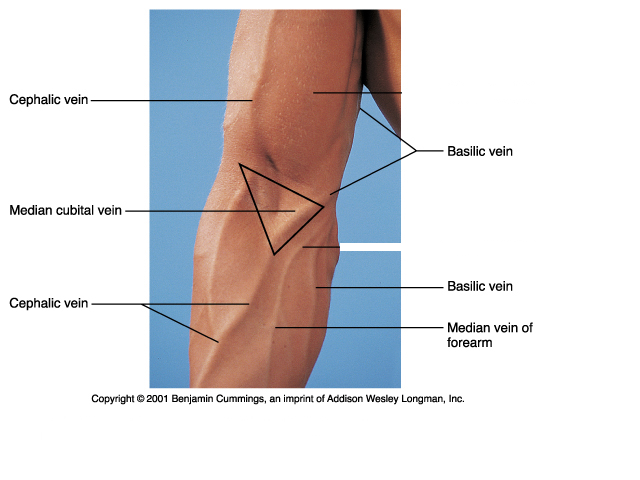 Cleansing the Site
ChloraPrep One-Step Frepp Applicator
2% chlorhexidine gluconate, 70% isopropyl alcohol
Sterilizes area up to 2.5 in. x 2.5 in.
Latex free
Discard after single use
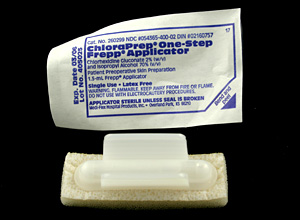 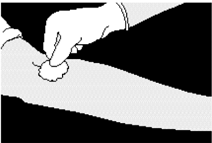 Cleansing the Site (cont.)
Pinch wings to break ampule and release antiseptic
Do not touch sponge
Wet sponge by repeatedly pressing and releasing sponge against site until liquid visible on skin
Use repeated back-and-forth strokes of applicator for approx. 30 sec
Do not re-palpate site; touch above actual entry site to anchor vein
Allow site to air dry for approximately 1 min
Do not blot or wipe away
Critical! If needle enters vein before prep has dried, normal flora of skin may not have been killed, and can enter culture
Most common  cause of contamination
Kurin Lock
Tips:
-Before performing draw, mark fill line on bottle to ensure proper fill volume

-Perform venipuncture using wings of butterfly, not needle safety mechanism, to avoid needle closing during collection

-Wait for blood to flow into channel of Kurin lock before attaching bottle
Direct Draws Into FA/FN Bottles
Place culture bottle into needle hub, pressing down to penetrate septa and obtain blood flow after flow has entered channel on Kurin lock device

Monitor blood flow closely to assure proper flow is obtained and to avoid backflow of bottle contents into tubing

Release tourniquet as soon as blood starts to flow 
     into bottle, or within 1 min
Blood Culture Venipuncture Overview
Choose site(s)
Assemble equipment
Sterilize tops of culture bottles and site(s)
ChloraPrep One-Step Frepp Applicator 
One for bottles, one for site
Scrub site for 30 sec, allow 1 min for drying
Perform Veinipuncture
ALWAYS draw blood cultures first, following Order of Draw
Draw into FA/FN culture bottles
8-10 mL blood per bottle
Label Bottles
  Gently invert tubes 5-10 times
Labeling Blood Cultures
Verify patient name and SSN
Initial and note date & time of draw
Indicate on each label the # of sets

Example: Culture set #1 drawn from Right Antecubital 
   by AB on 
   11/5/15
   at 0800 

   Label should 
   look like:
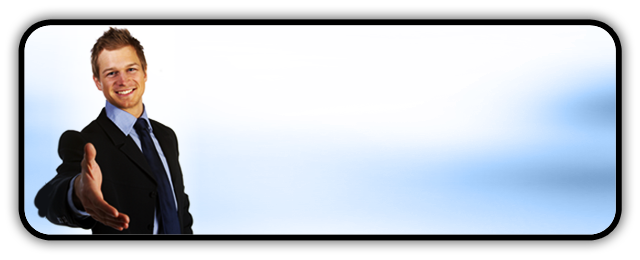 ZZZTEST, PATIENT
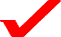 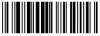 AB
11/5/15
0800
#1-R.Ant
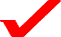 111223333
OCT 10, 1910
Options for Collecting Two Sets of Cultures
Option #1 – One set from each arm (no IV in place)
Option #2 – One set from arm without IV, one set
			     from arm with non-antibiotic IV
			     (Most likely scenario for UC)
Option #3 – One set from arm without IV, one set
                           from central or PICC line

	        *Taking two blood culture sets from the 
             SAME SITE at the SAME TIME 
             is not recommended*